Організація харчування в закладах розміщення
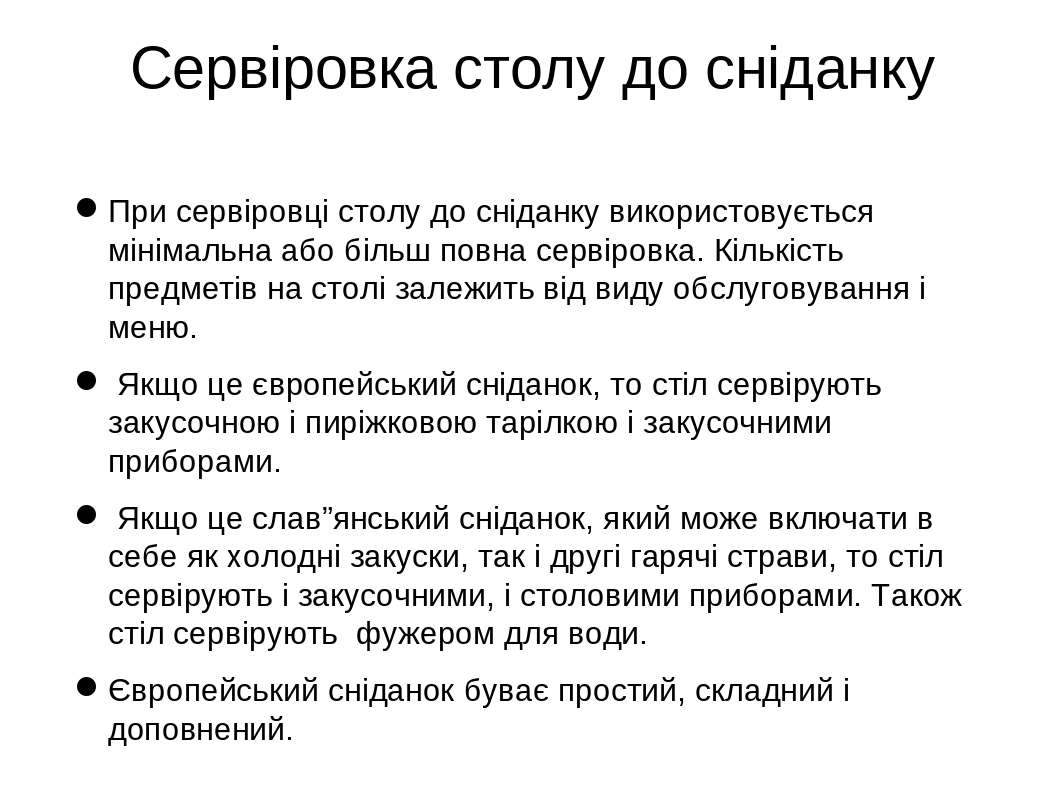 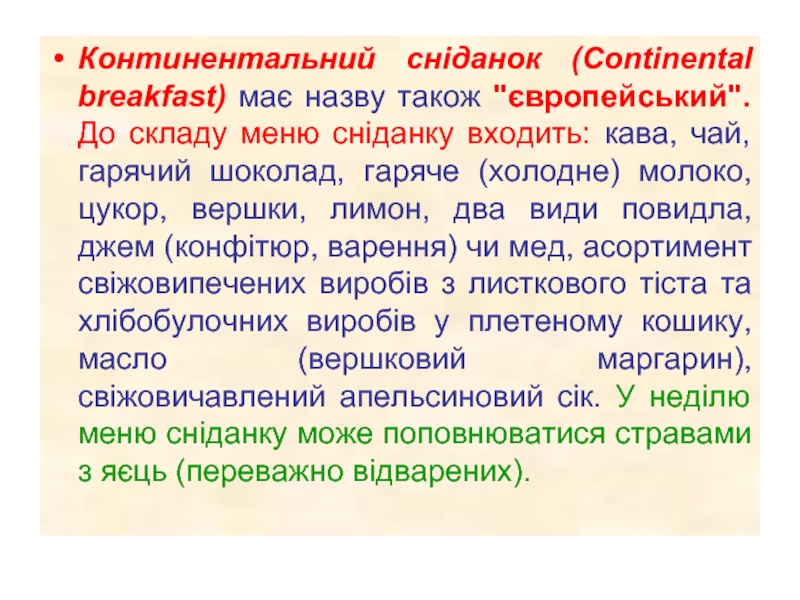 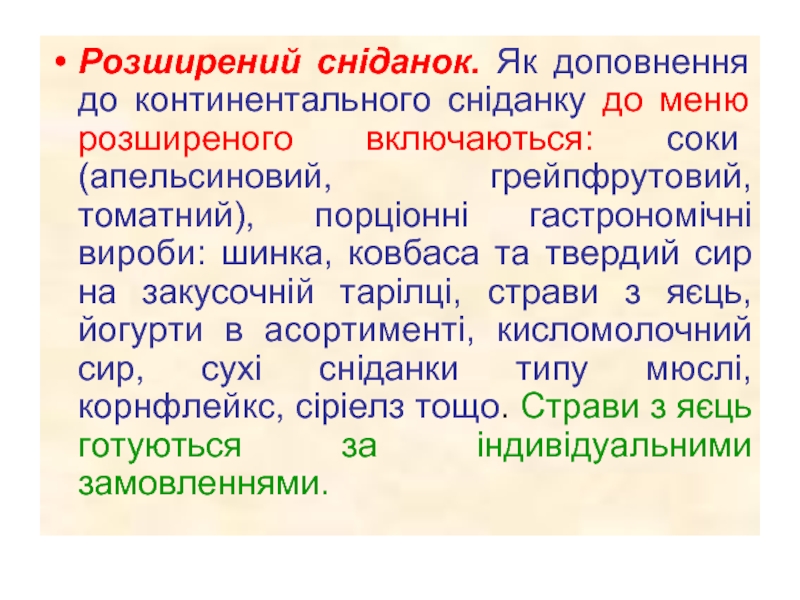 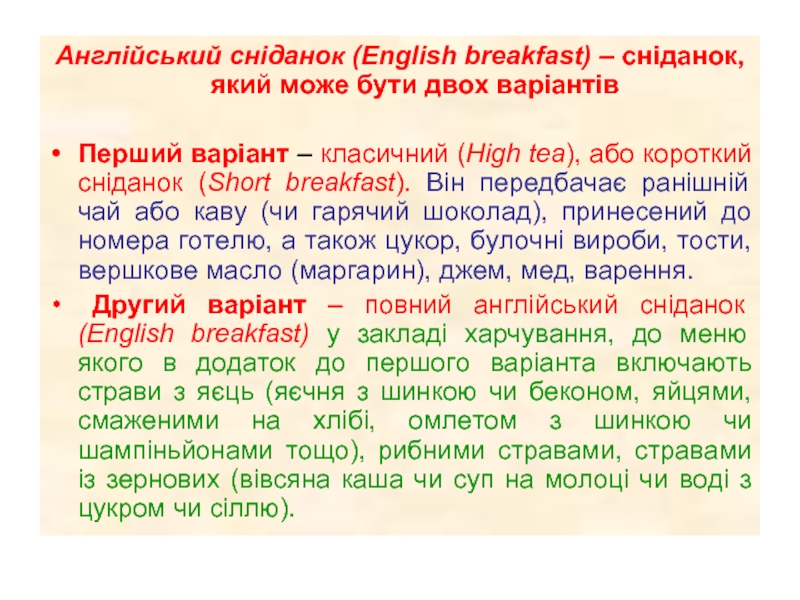 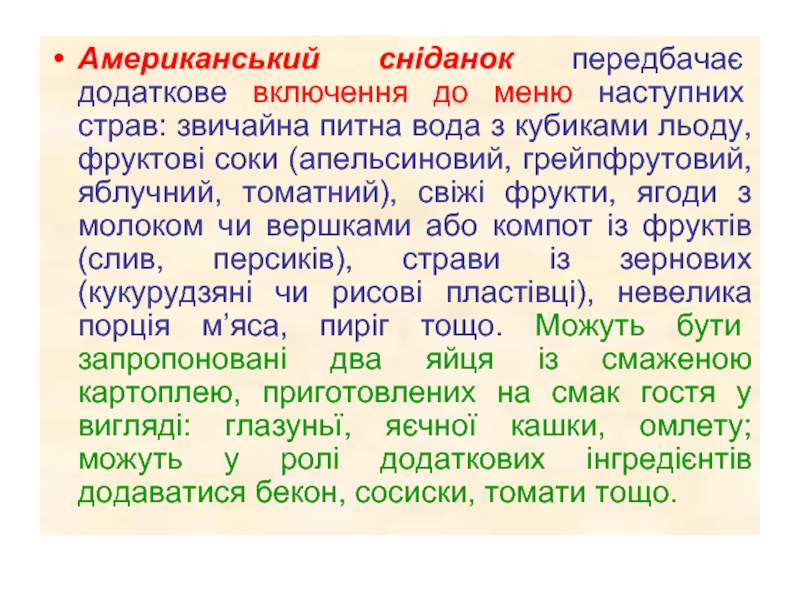 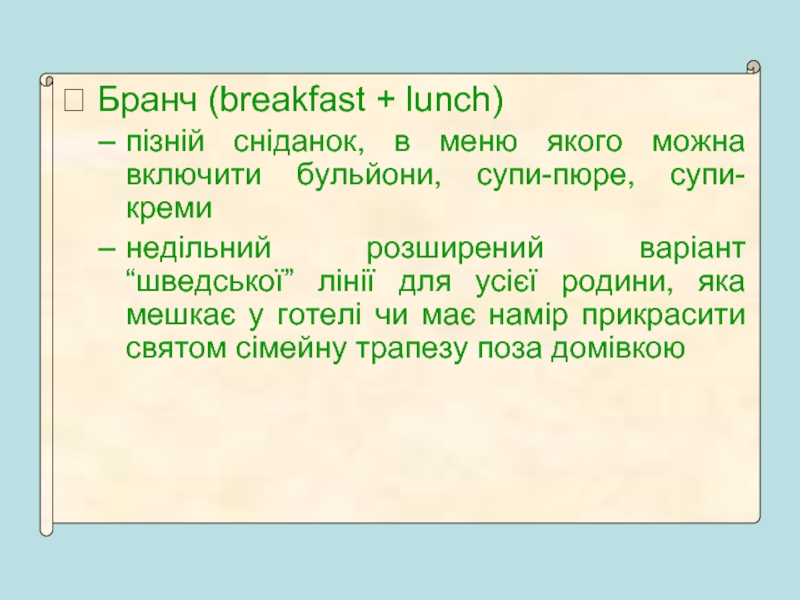 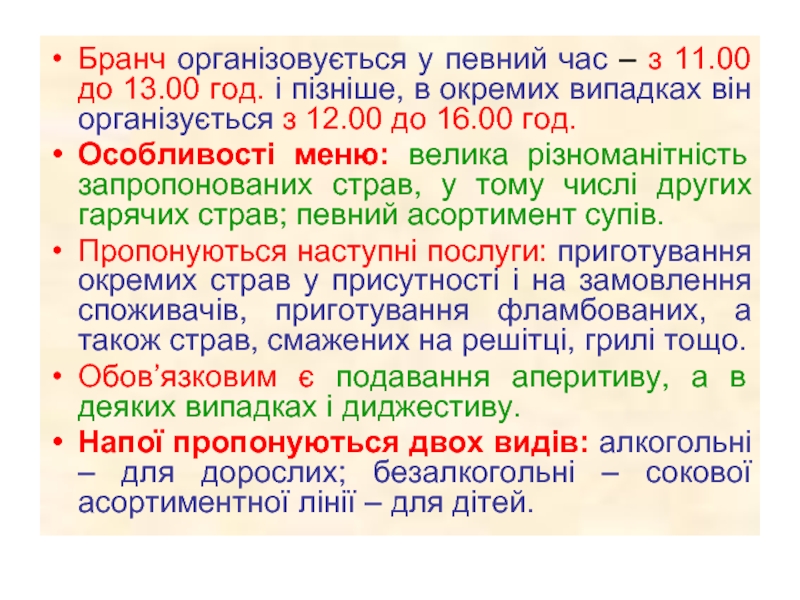 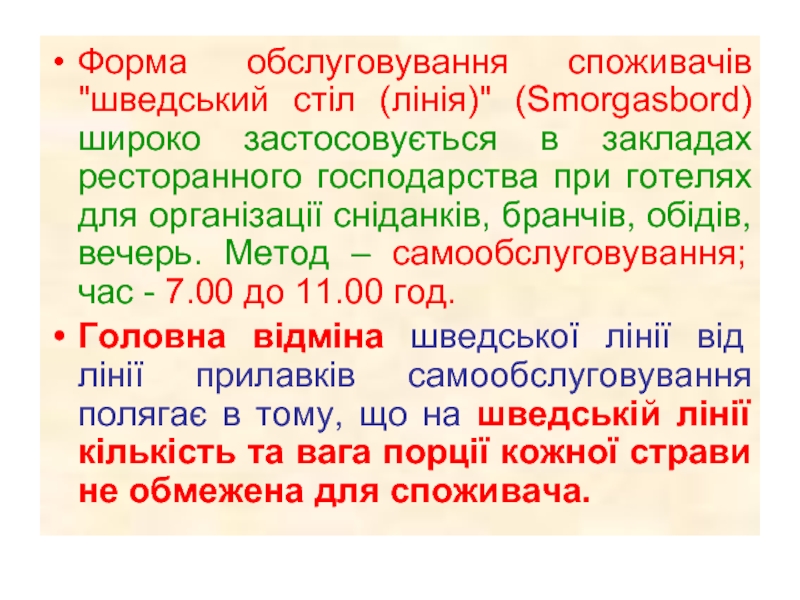 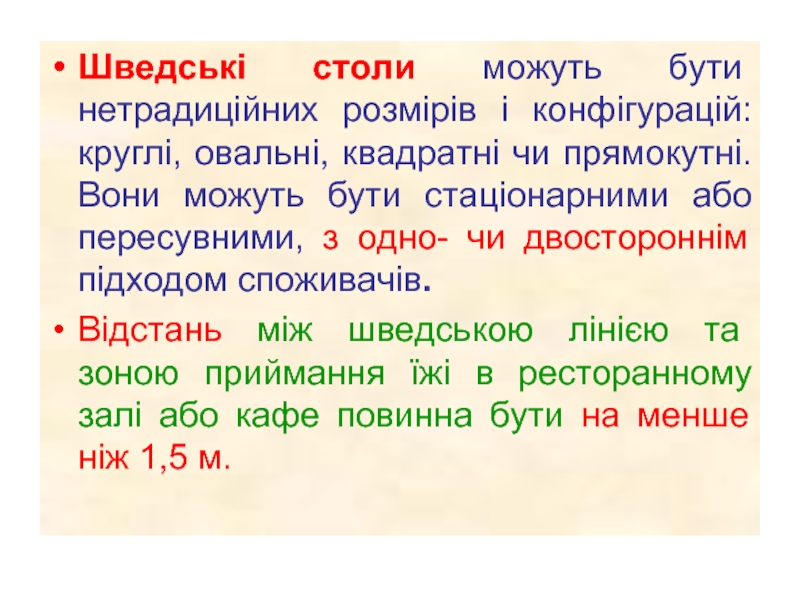 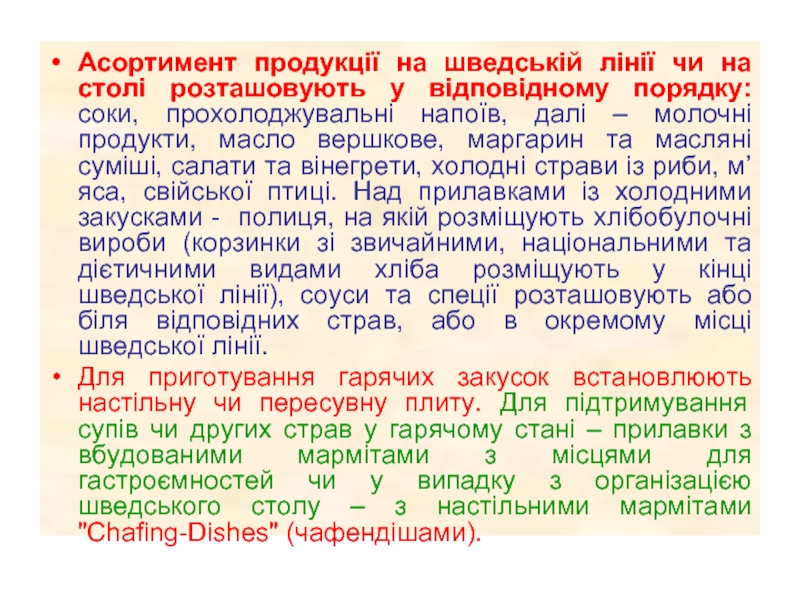 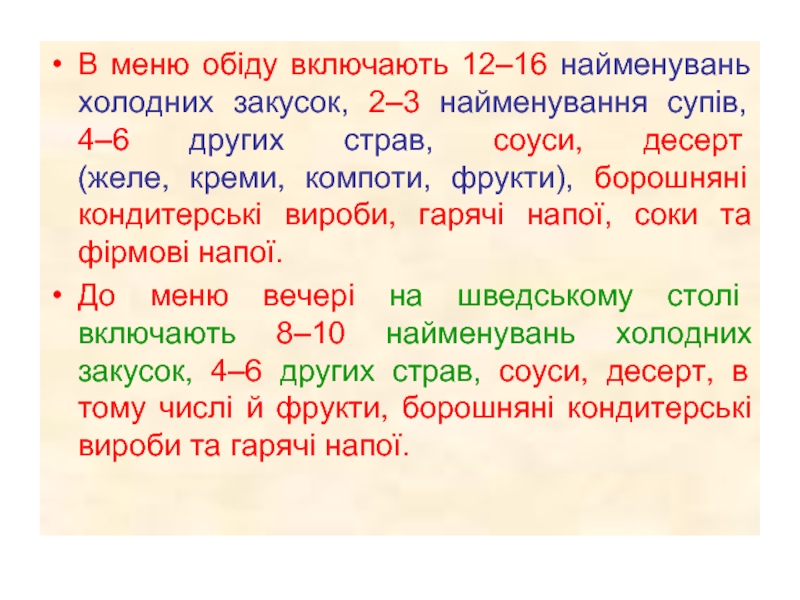 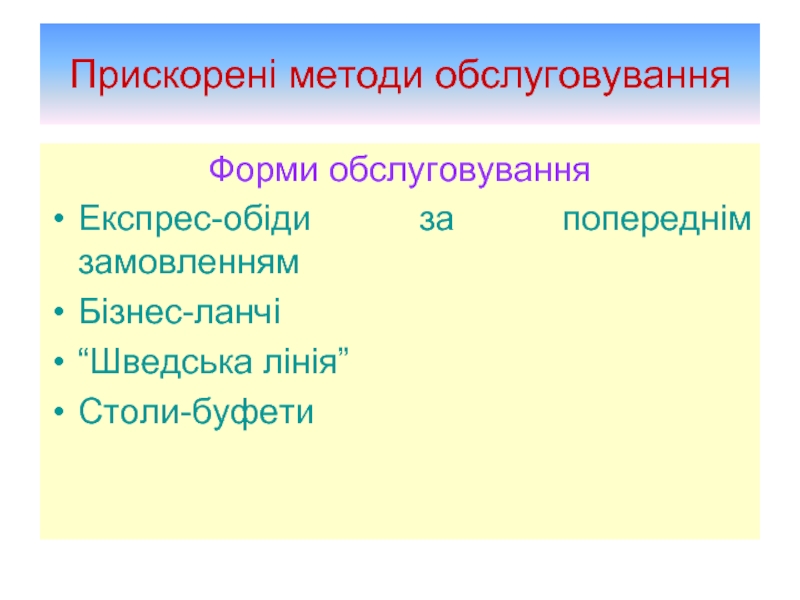 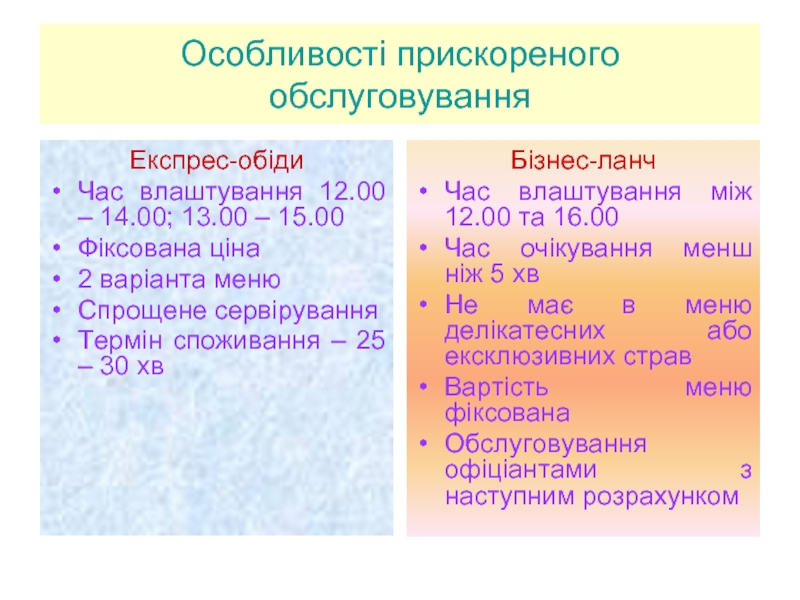 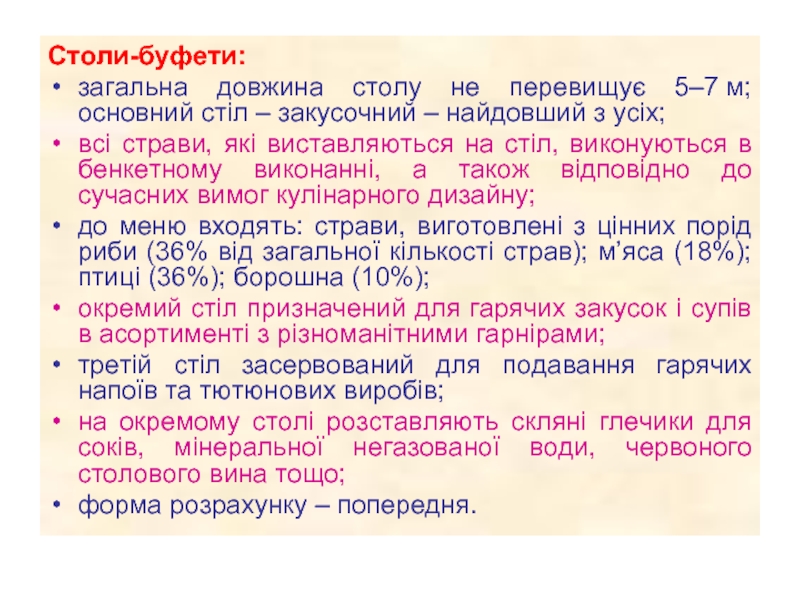 Супер-бранч Pибаlove Київ
В наявності було все заявлене:Кожному гостю окремо подаємо:Половинку лобстера в соусі black pepper з кукурудзою.Чотири великі аргентинські креветки гриль.Повний безліміт на напої:Коктейль Белліні;Prosecco;Біле вино Blanc, Baron d'Arignac, France;Червоне вино Rouge, Baron d'Arignac, France;
Пиво біле нефільтровані;Ягідний компот;Необмежено беріть:Устриці;Мідії у вершковому соусі;Fritto Misto з рожевим кальмаром, баклажаном і кабачкомСоте з рожевим кальмаром і креветкамиСалат Цезар з тигровими креветками;Класичне різотто з креветками;Сібас гриль; 
Брускетти з печеним перцем і сиром фета;
Супер-бранч Pибаlove Київ
Круасани свіжоспеченіЯгідний соусНутеллаМедВафлі бельгійськіЯгоди Кавун ДиняДля дітей : Динний смузі;Бургер Surf & Turf‍Майсте-класи і розваги від аніматорів @Baby RockІ це все за 690 грн з дорослого, та 299 грн з дитини.
Діти до 6 років-безкоштовно.
Брускетти з печінкою тріски і яєчним білком;Брускетти з баклажаном і сиром;Брускетти з лососем і огірком;Брускетти з авокадо і крем-сиром;Форшмак з норвезького оселедцяГрецький салат з оливками Каламата;Мариноване м'ясо мідій;Гаспаччо з тар-таром з креветок;Барабулька середземноморська;Омлет;Картопля дольками під сирним соусом
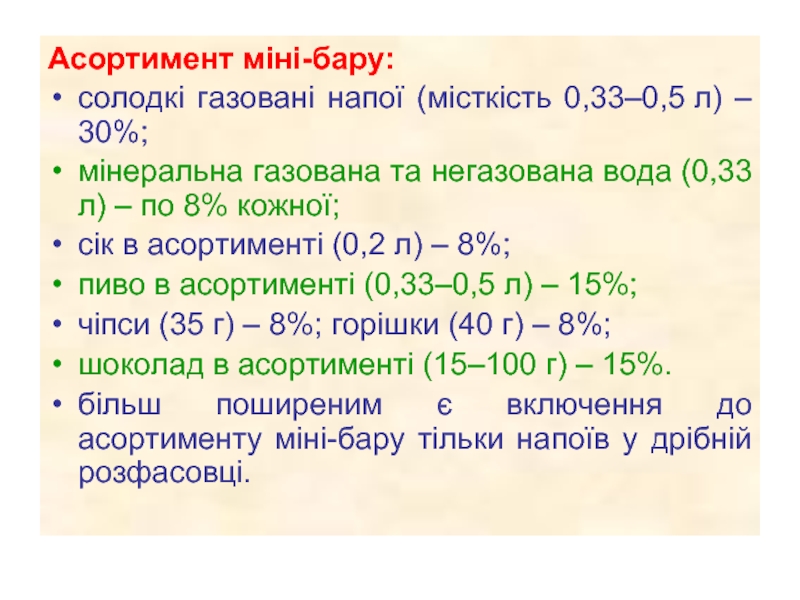 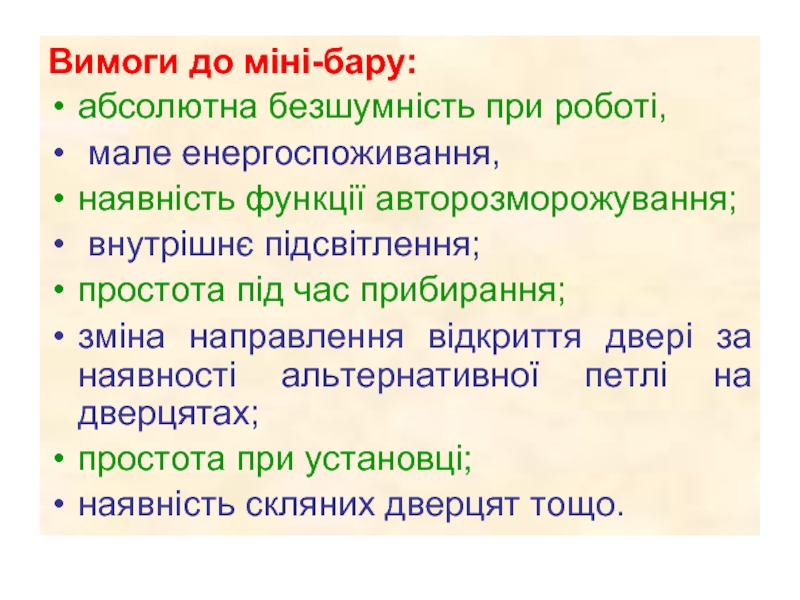 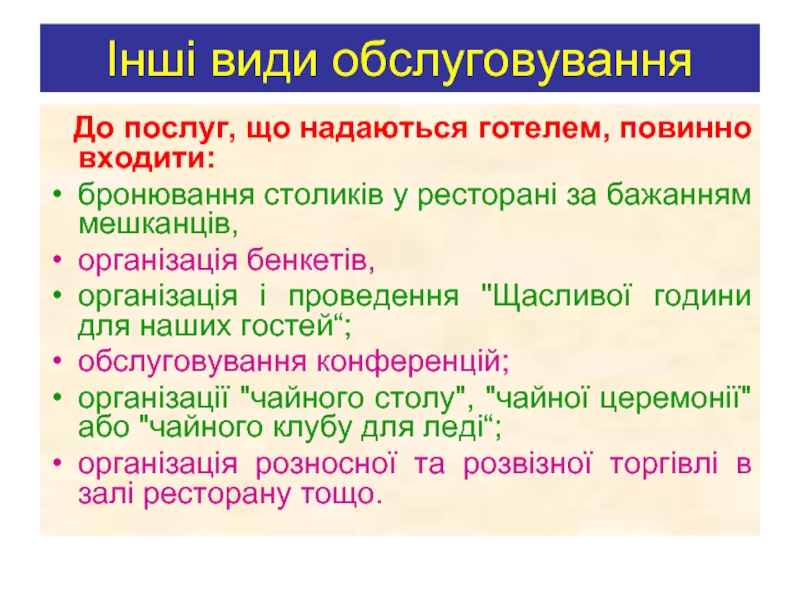 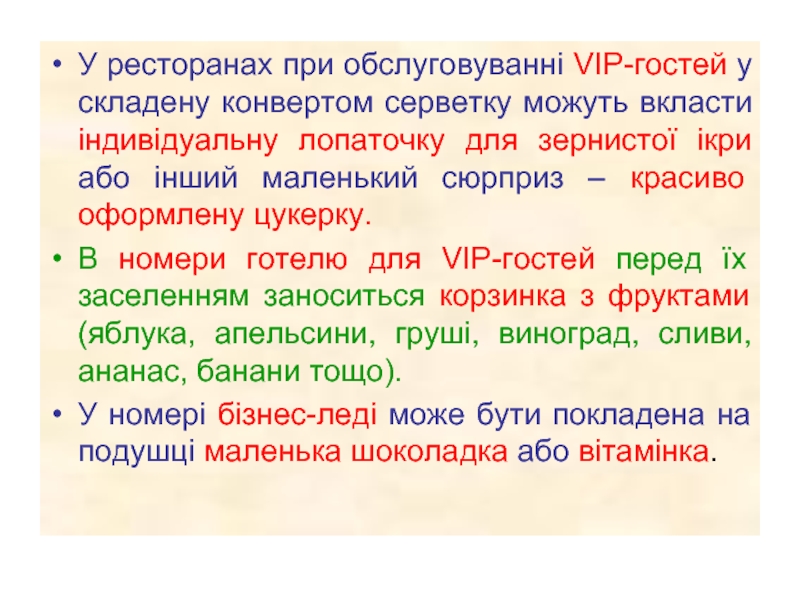 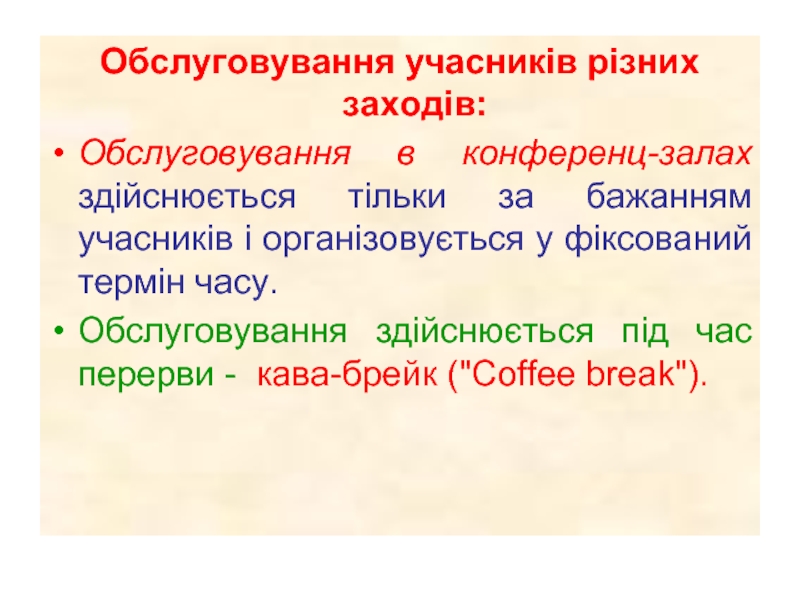 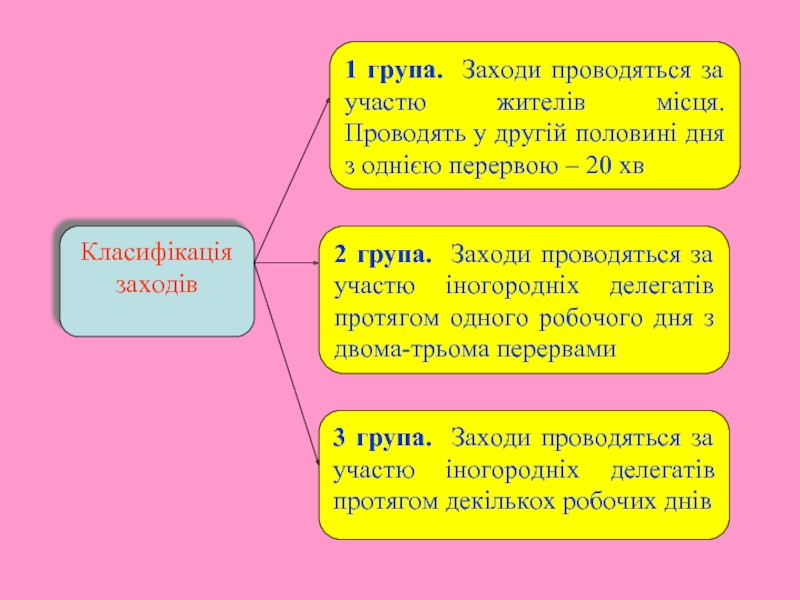 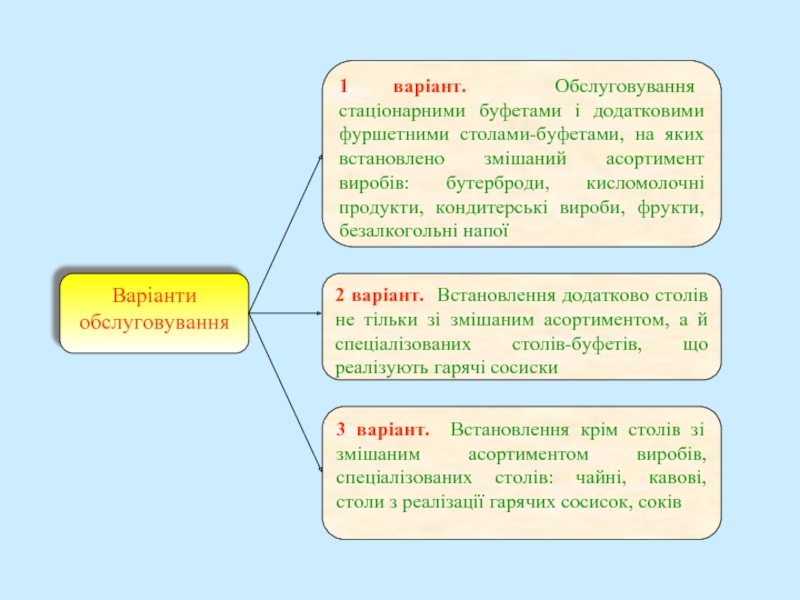 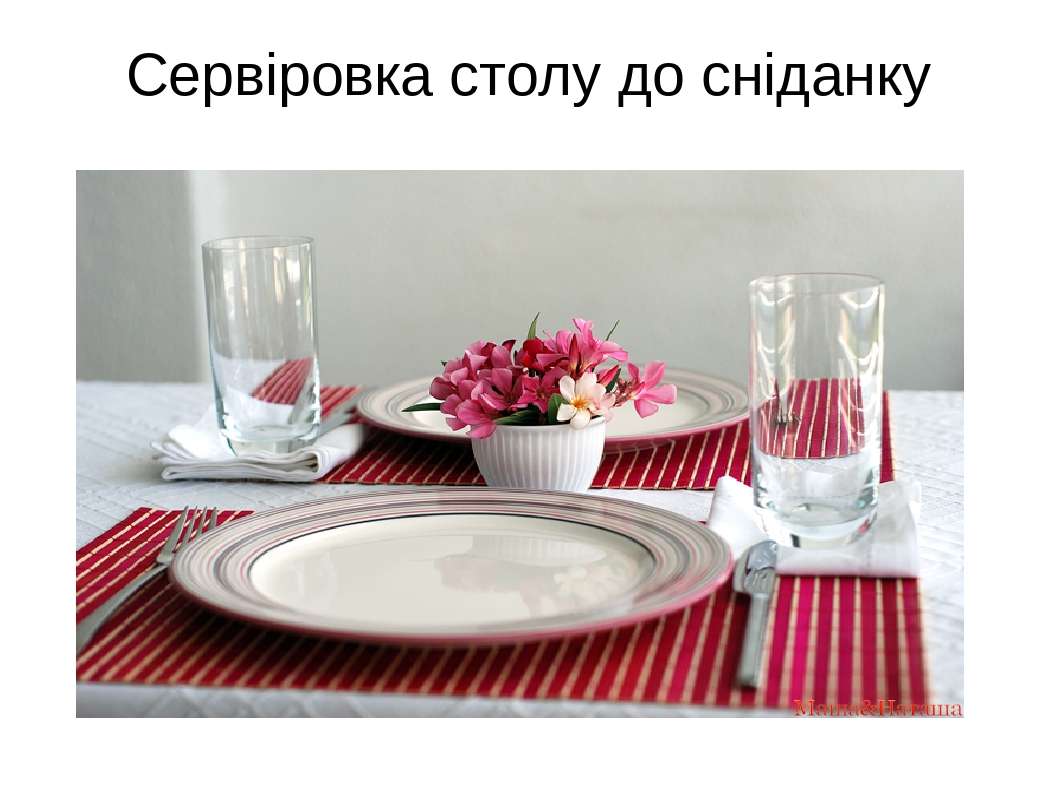 Приклад сніданку
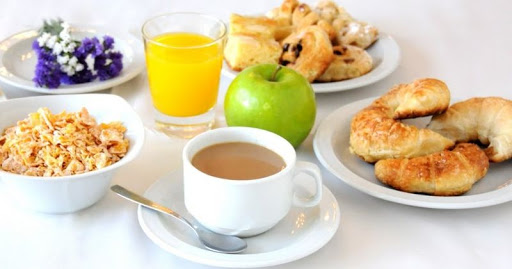 Приклад сніданку
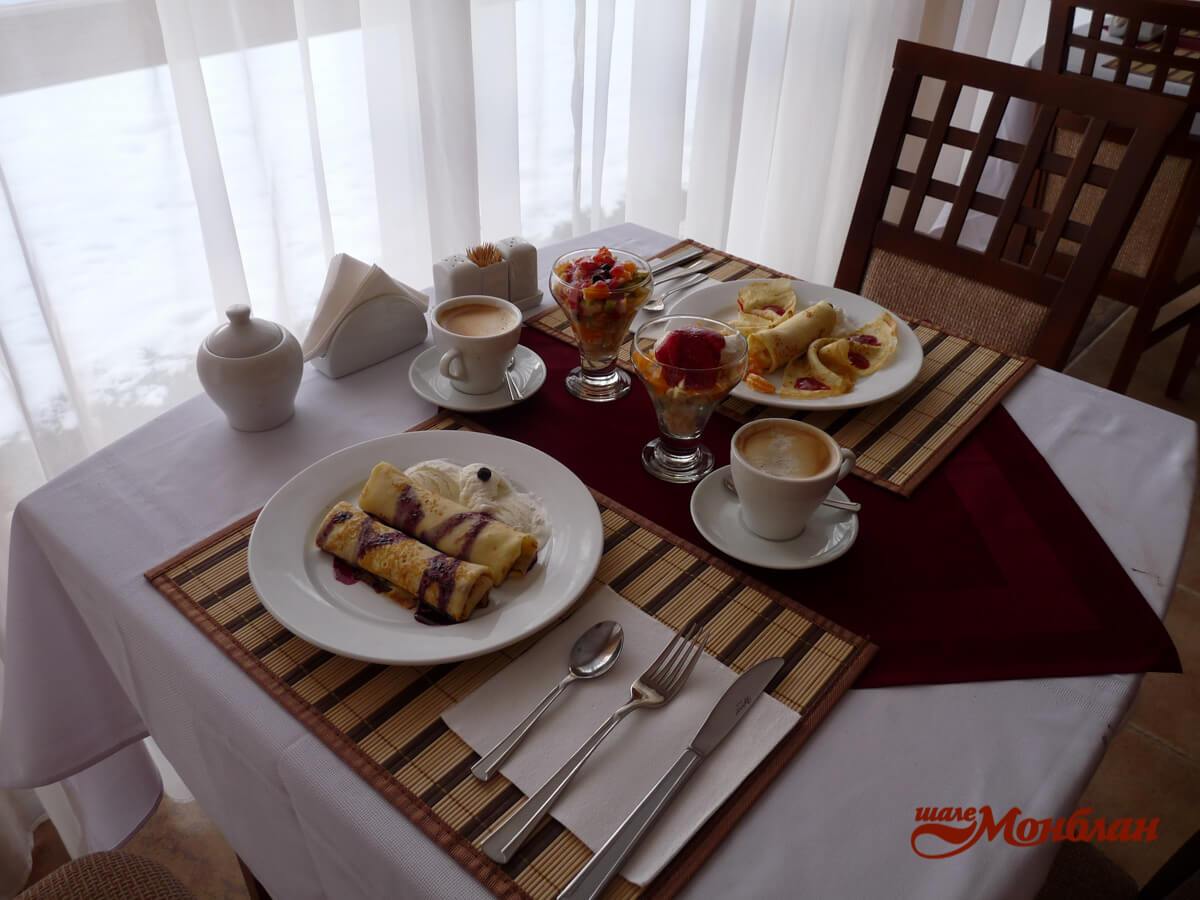 Приклад сніданку
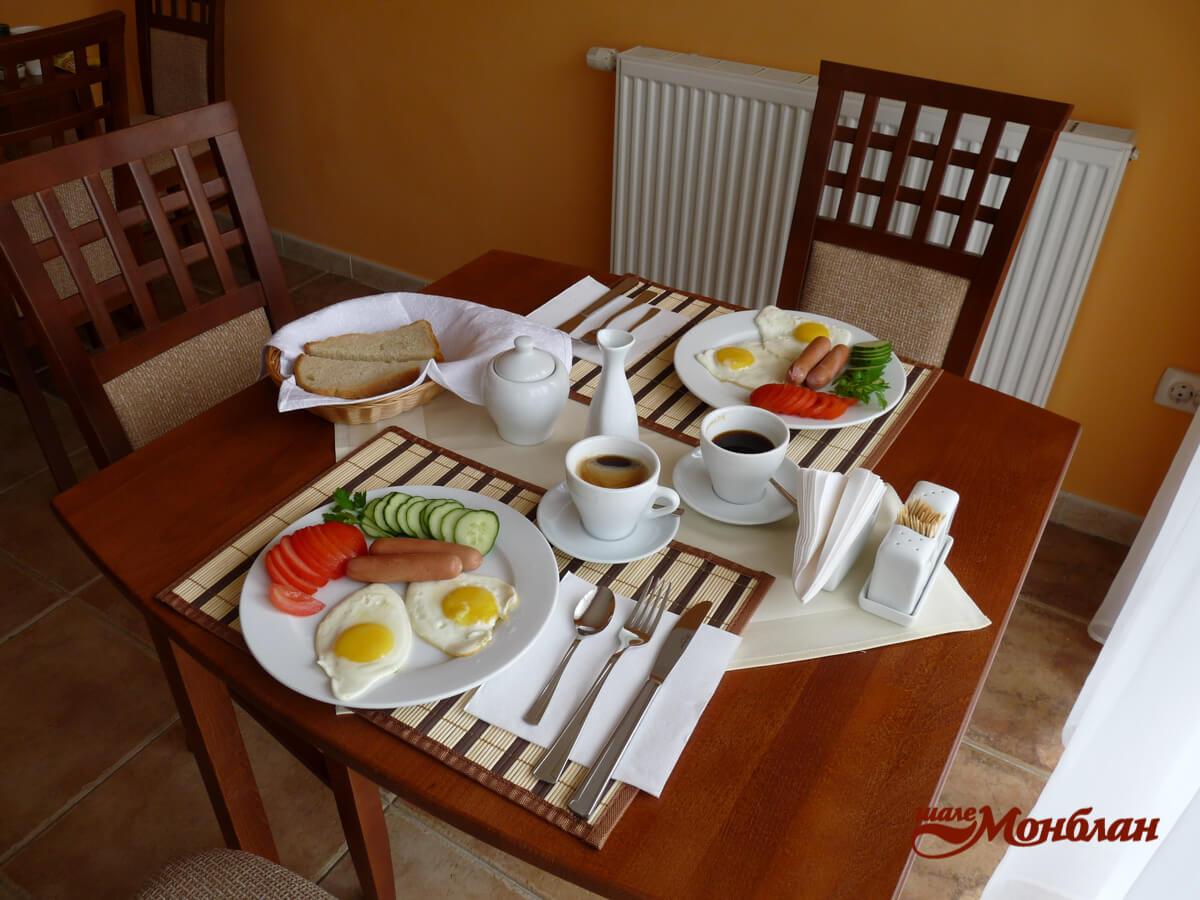 Приклад сніданку, готель «Надія»
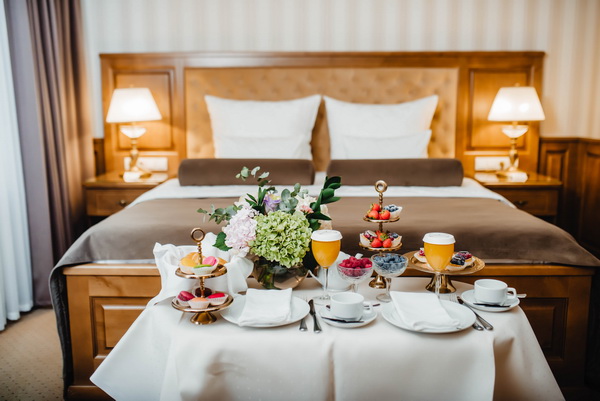 З 07:00 до 10:00 год - смачний сніданок "шведський стіл"
Приклад сніданку
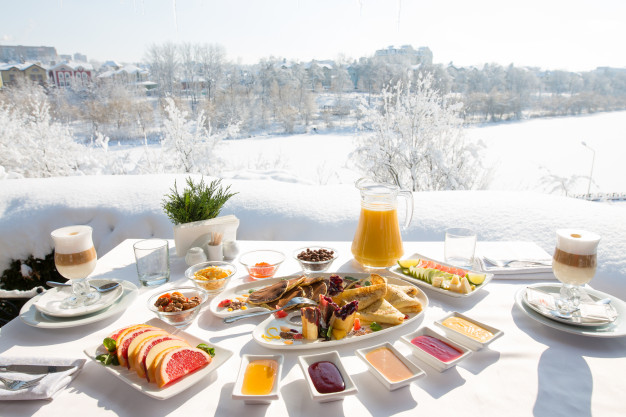 Готель «Прем’єр». Сніданки за типом «шведський стіл» проходять з 7:00 до 11:00 щодня.
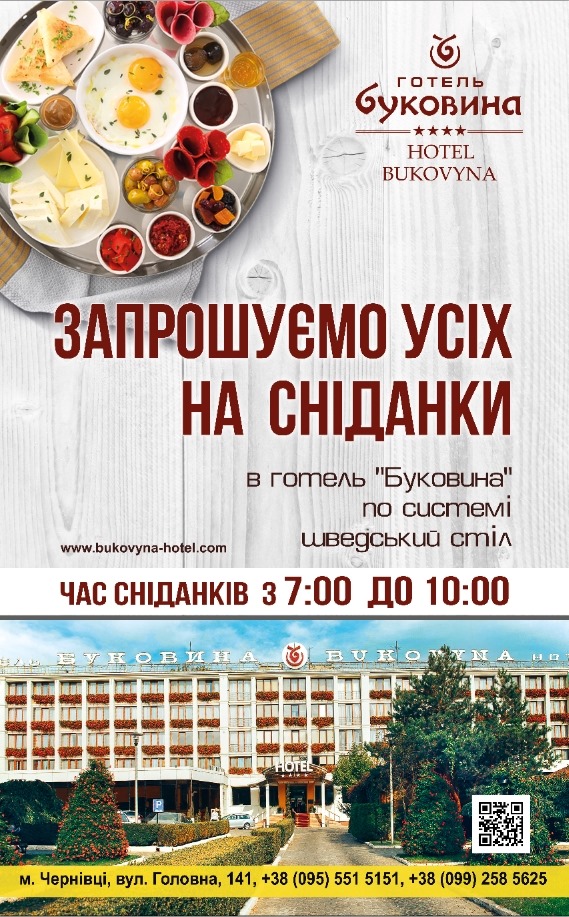 Приклад сніданку
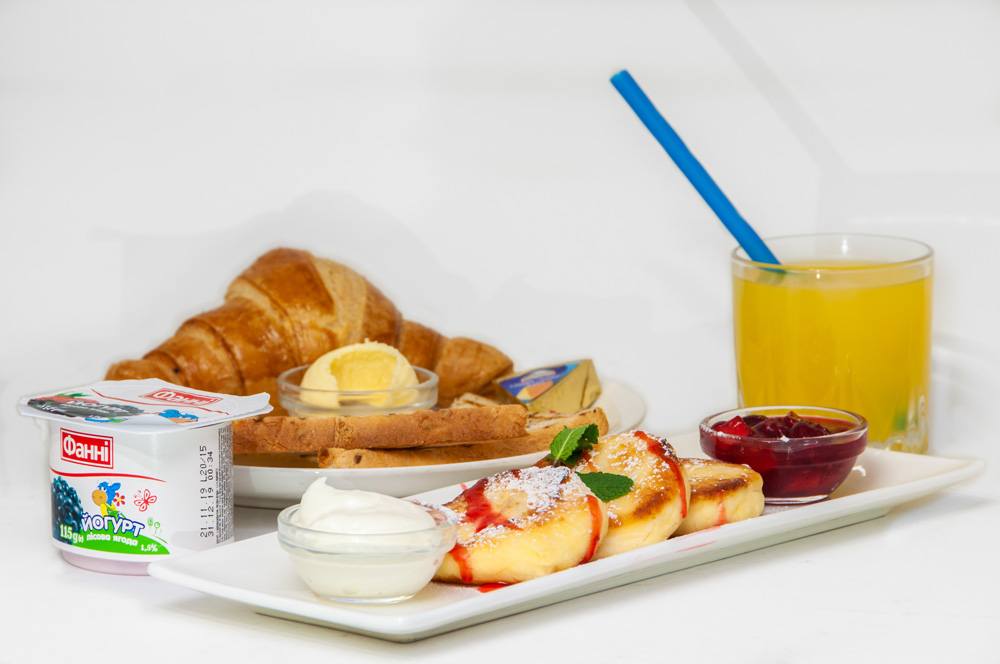 Приклад сніданку
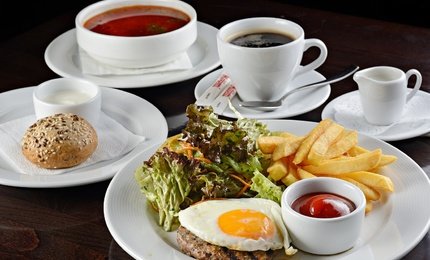 Приклад сніданку
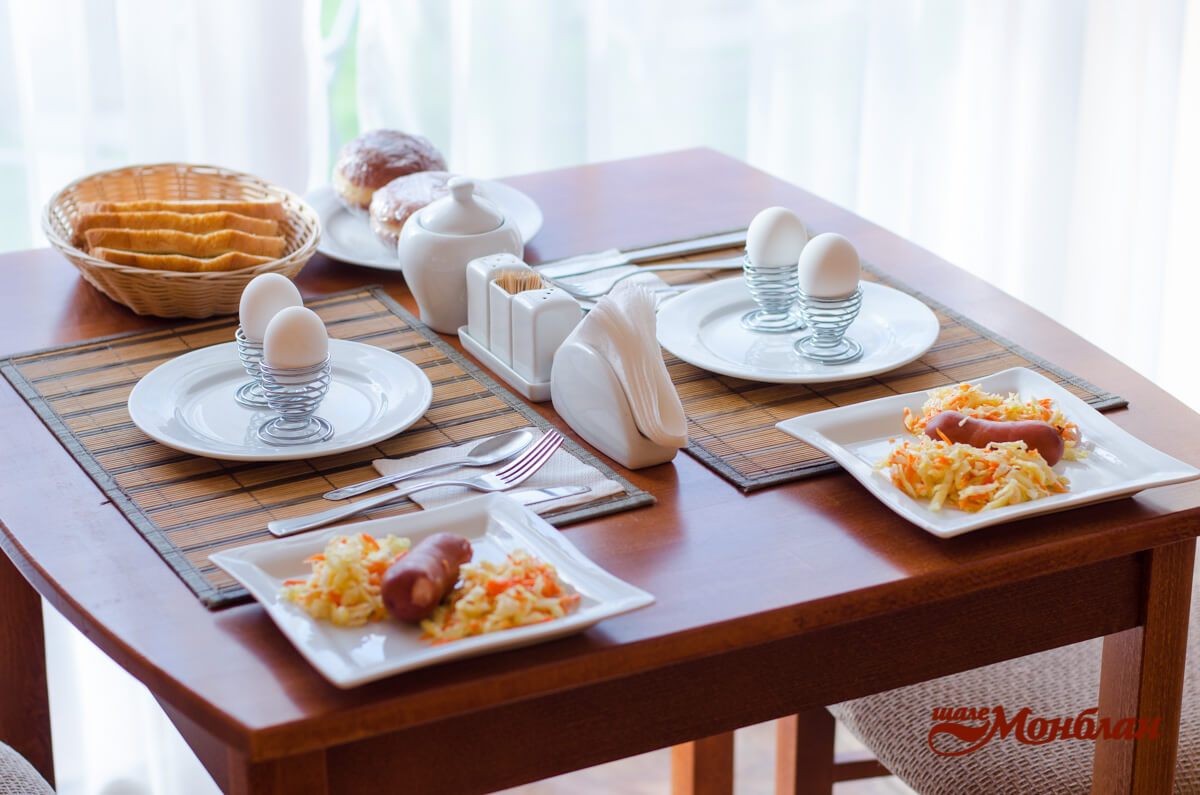 Континентальний
Приклад сніданку
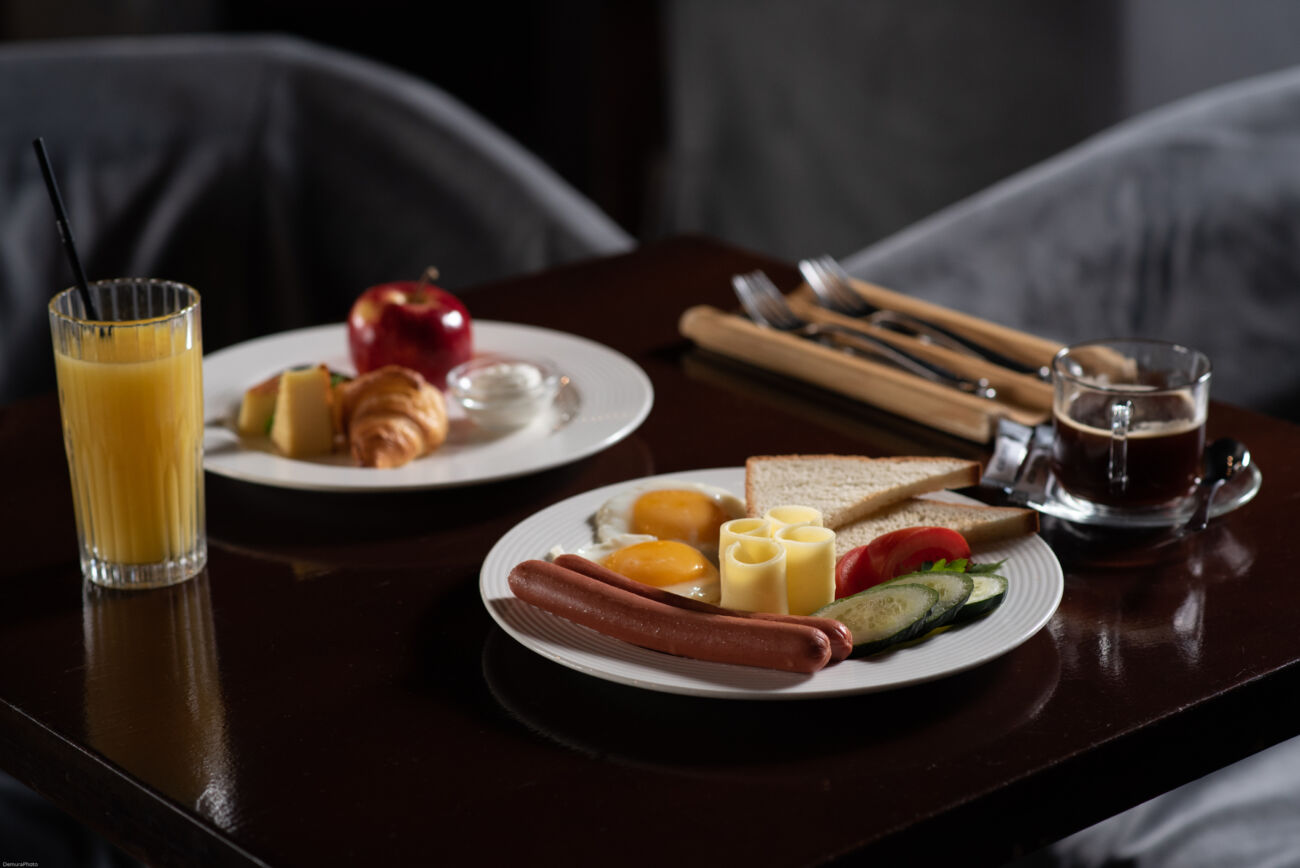 Приклад сніданку
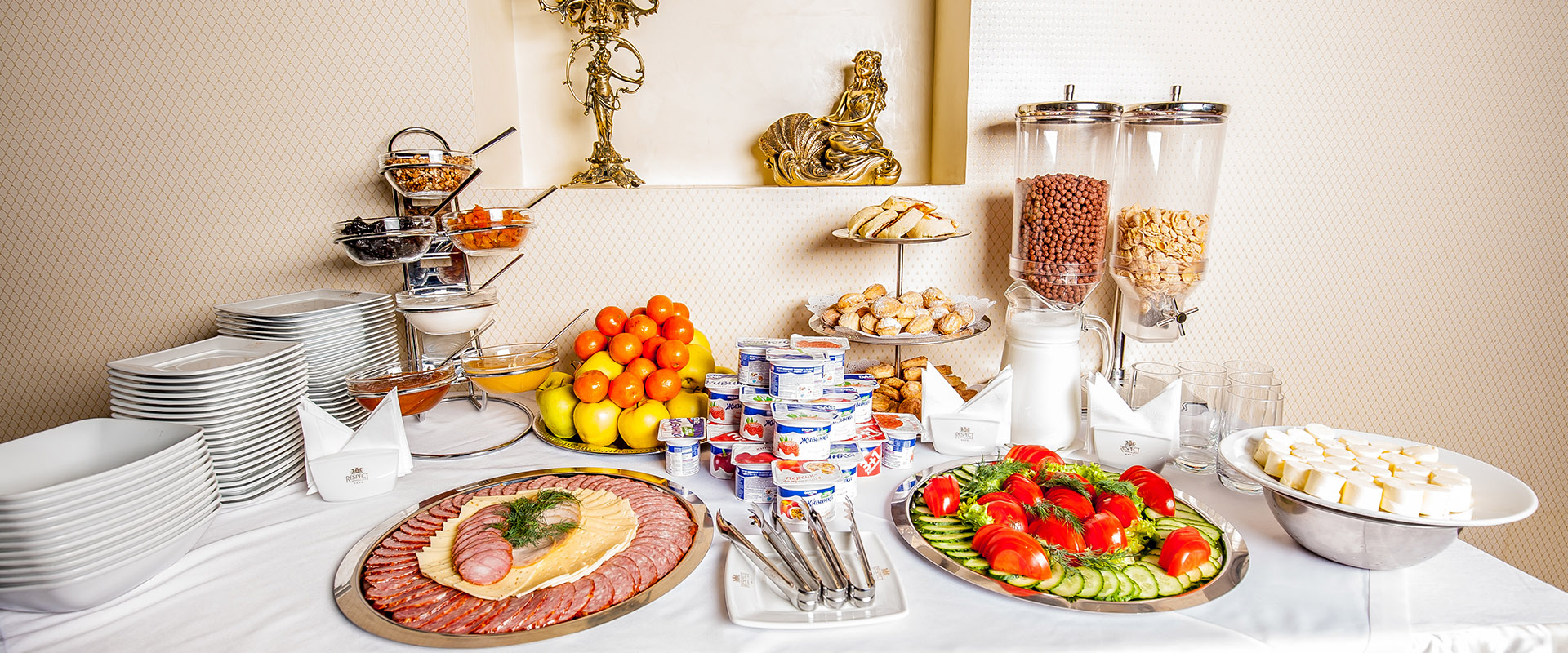 Приклад сніданку
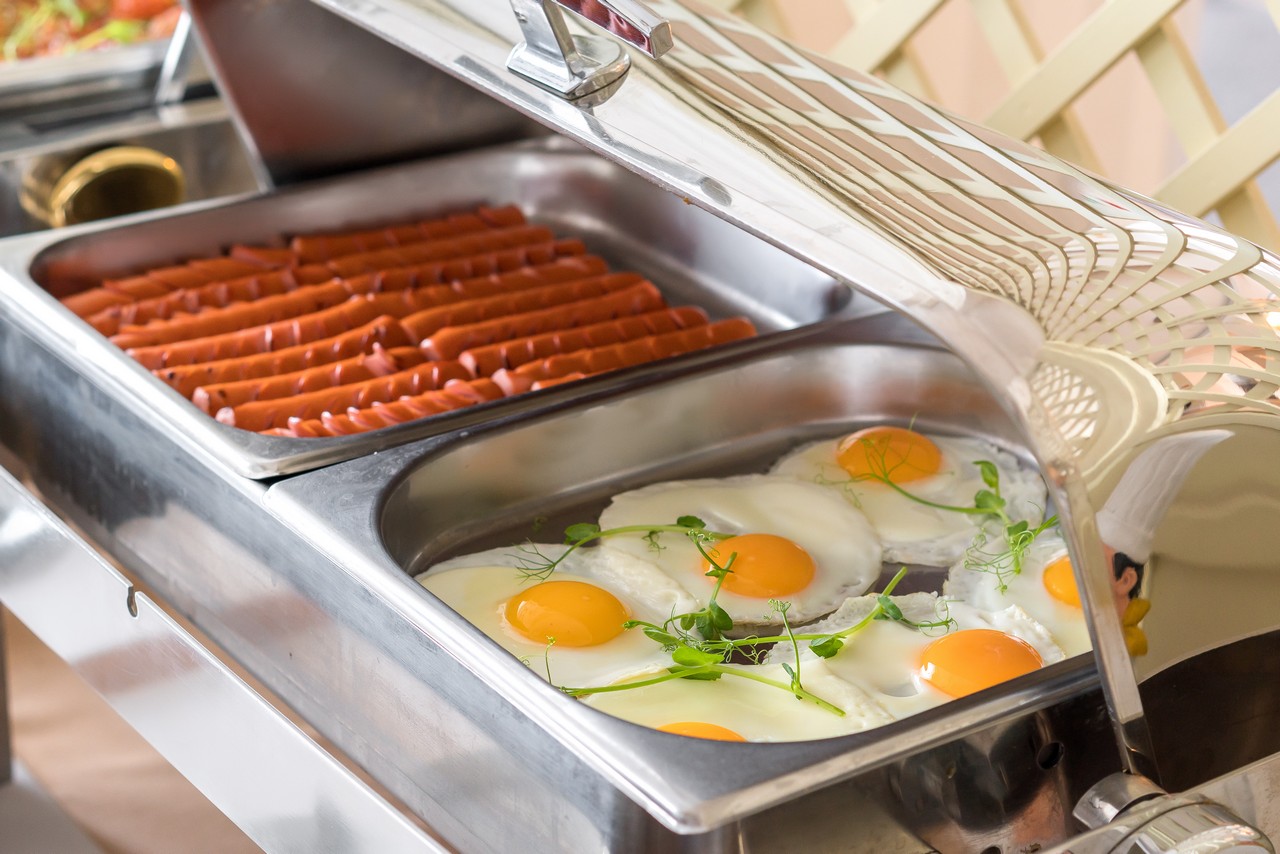 Приклад сніданку
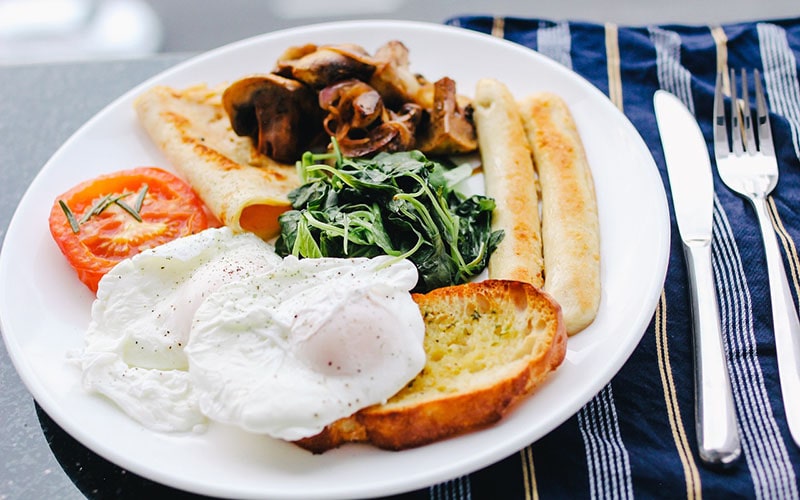 Англійський сніданок
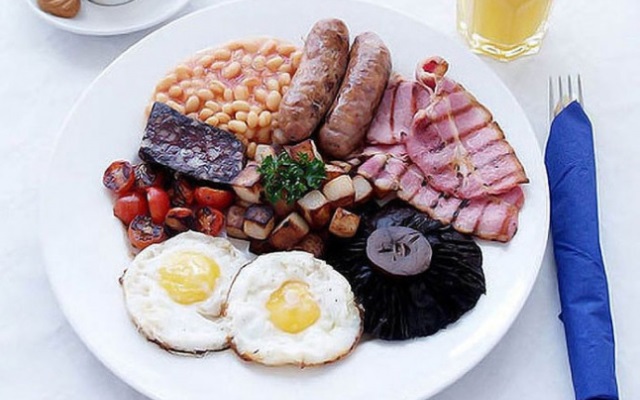 Приклад сніданоку
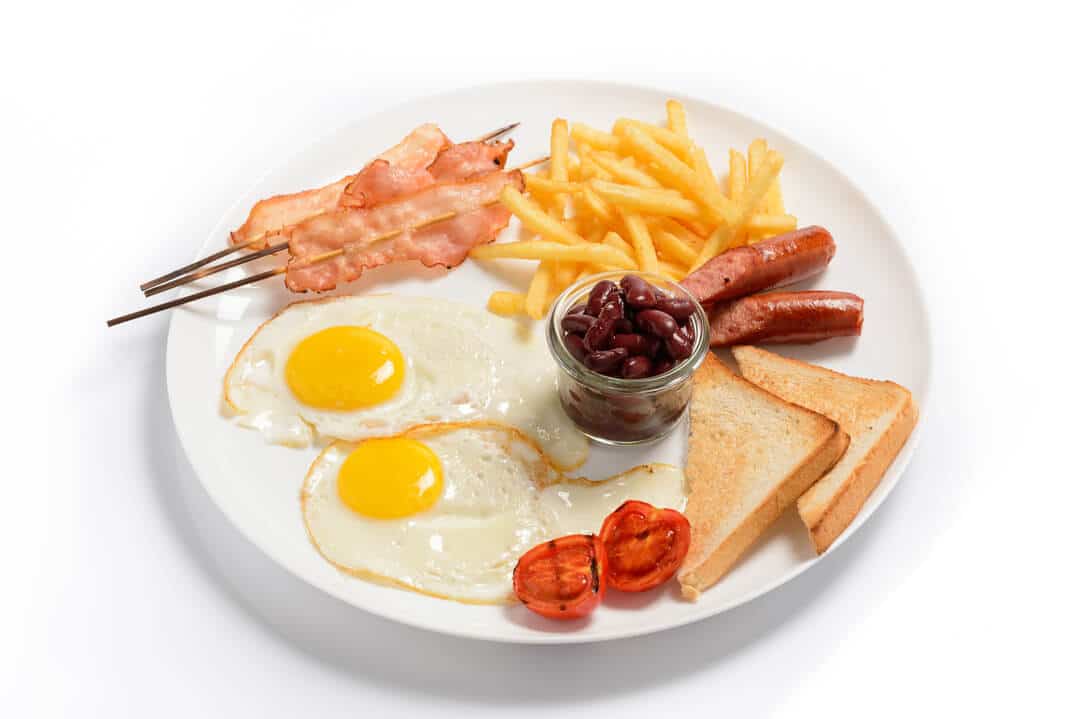 Приклад сніданку
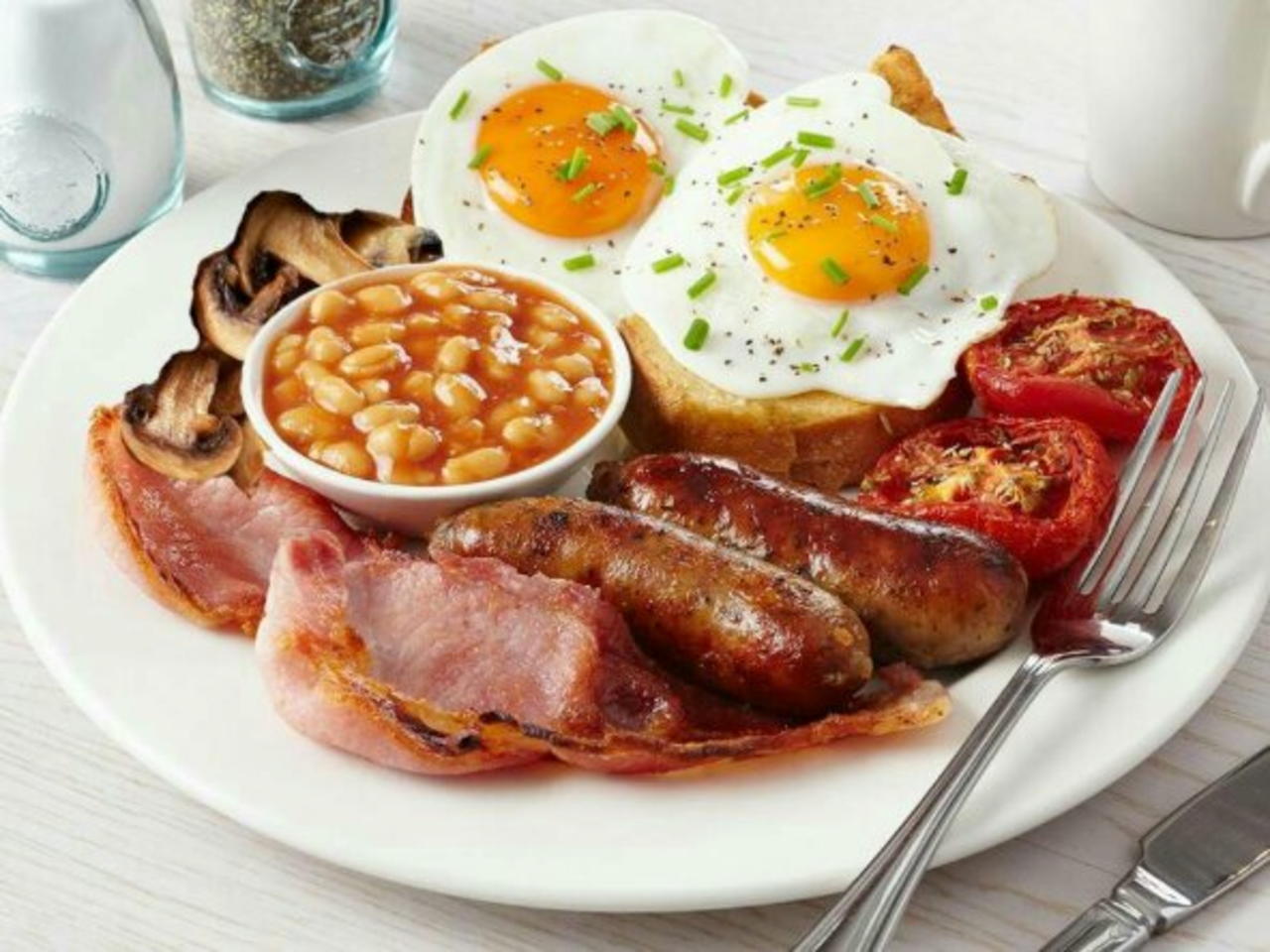 Приклад сніданку
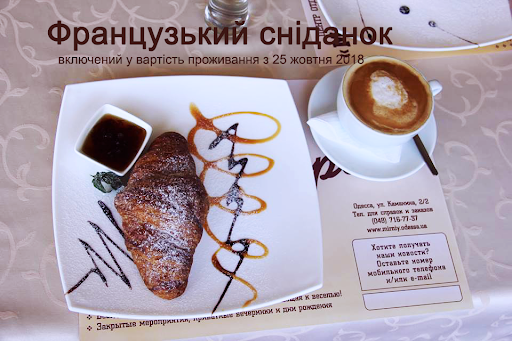 Приклад сніданку
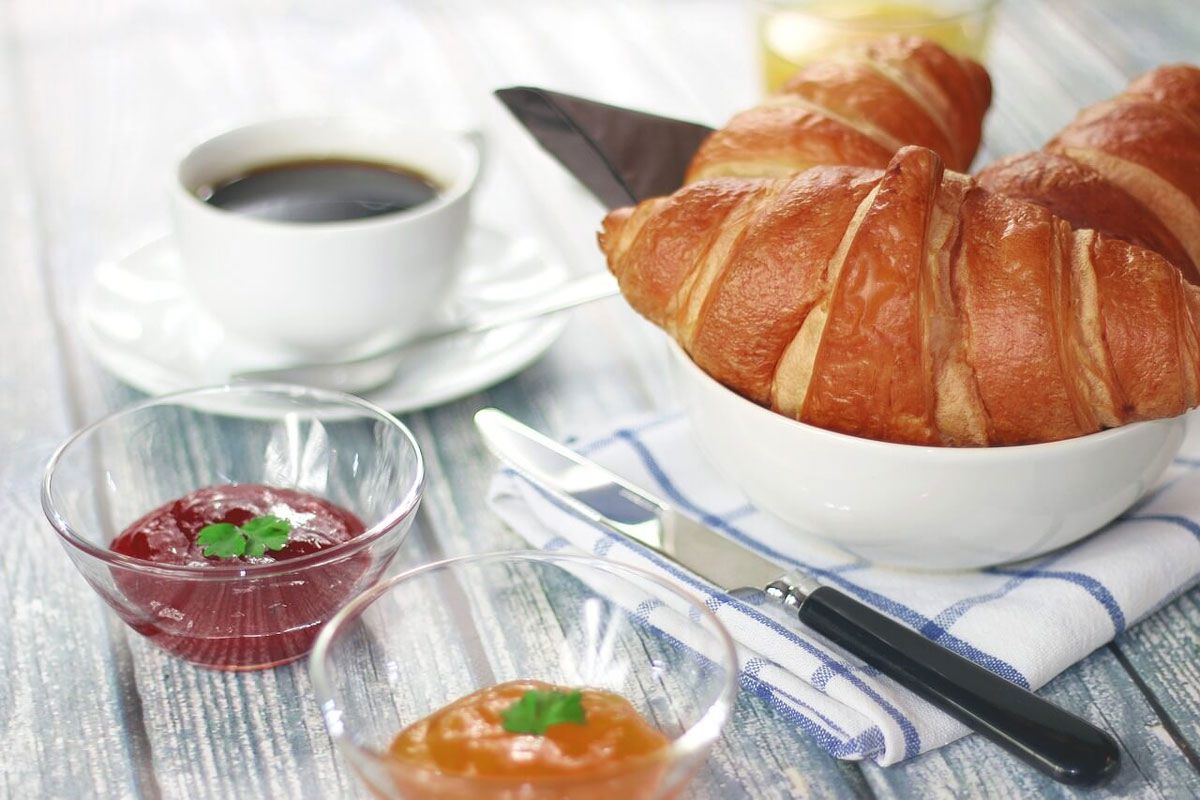